Re-envisioning Professional Learning to Account for and Include Teachers’ Brilliance
Lacey Peters, PhD
Sherryl Browne Graves, PhD
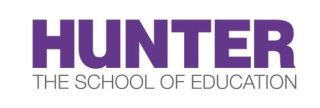 Introduction
The purpose of our study is to examine how PreK teachers are using authentic assessment systems to inform their pedagogical making.
While carrying out our research, we gained insight into other aspects of the PreK for All expansion and how policy and programmatic changes were shaping teachers’ professional learning. 
Teachers should be empowered to question ideas shared around appropriate practices, effective teaching, and high-quality early childhood experiences.
Surveys
Multiple Case Study Design
Interviews
Classroom Observations
Teachers’ Engagement with Professional Learning
I just got a whole new way that we’re doing lesson plans. I was just in an hour meeting and we were given, we’re doing it the DOE way. So that’s different for us and that’s a lot more work. Constantly writing reports. Authentic Assessment… I feel like it is a big demand and it’s time consuming, it’s super time consuming. I’ll probably do it this weekend 
(Head Teacher, NYCEEC)
You got to hear from other teachers. And that is good. Again, smaller setting was better because you get to share more, you get to hear from the other teachers from different schools. Get ideas from them, how are they like, implementing the themes in the classroom, and actually using them with Building Blocks. So that’s good.
(Head Teacher, NYCEEC)
Transformational leadership requires tapping into teachers’ brilliance and sharing expertise within and across systems
Transformative Leadership
Members of the early childhood community must be innovative in their responses to change (Douglass, 2017).
A critical ecology of the early childhood profession encourages teachers to transform practices and policies within systems through critical reflection, inquiry, and responsiveness in their local contexts (Dalli, Miller, & Urban, 2012)
Teachers must engage in a reflective process that enables them to construct their own conceptions of appropriate practice(s) and culturally responsive teaching and problematize whether they are enacting such processes (Brown, et al, 2015).